FOTOAPARÁTY
Nevoral Matěj, E3
Studentská konference 2017/2018
Vedoucí práce: Mgr. J. Balažík
Analogové
Deskový -  Svitkový -  Kinofilmový
Leonardo da Vinci r.1485 - Camera obscura
Nedokonalá optika 
(rok a technologie výroby)
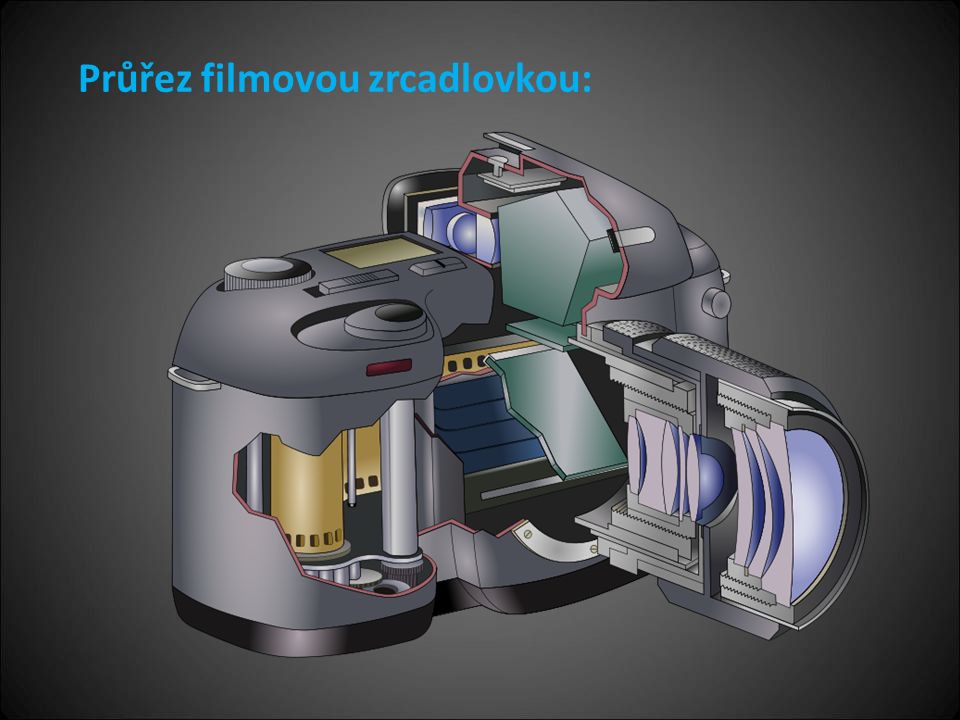 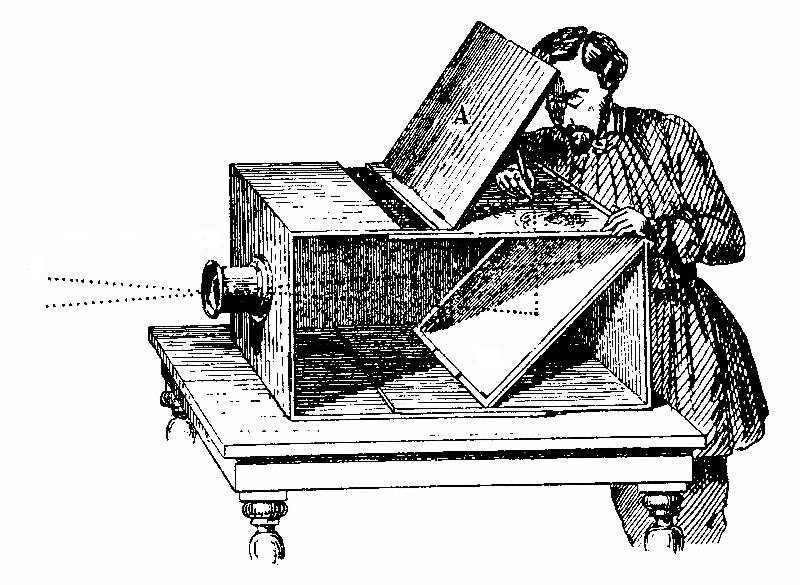 2
Digitální
Kompaktní -  Zrcadlovky
Senzoru (CCD nebo CMOS) je promítán obraz přes systém optických čoček v objektivu
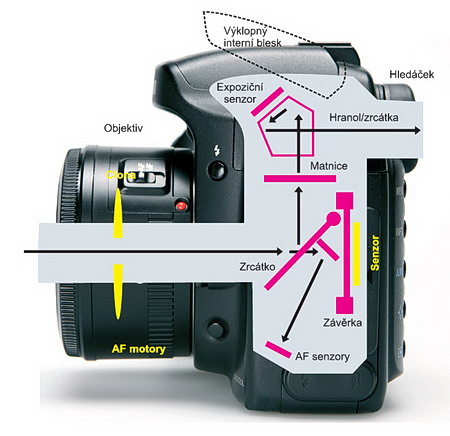 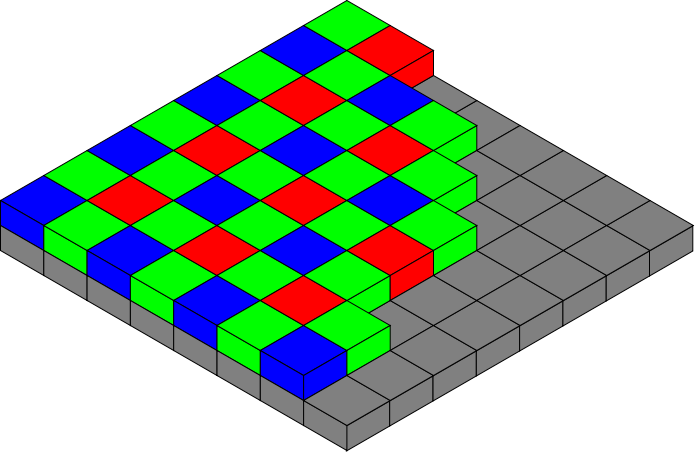 3
Vývoj digitálních zrcadlovek
4
Zdroje:
http://www.hasselblad.com/h6d

https://cs.wikipedia.org/wiki/Digit%C3%A1ln%C3%AD_fotoapar%C3%A1t

Obrázky: 
      https://www.123rf.com/photo_13770485_portable-darkroom-vintage-engraved-illustration-magasin-pittoresque-1875.html
	http://slideplayer.cz/slide/11363210/
5
Děkuji za pozornost
6